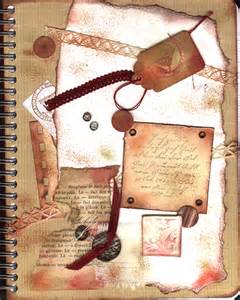 Dans Bonneuil sur Marne
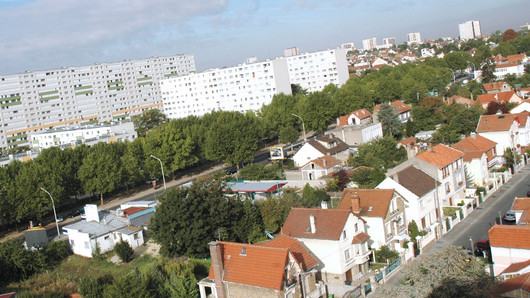 Dans Bonneuil

          il y a une rue
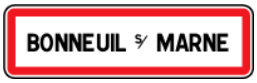 Dans cette rue,
 
          il y a une école
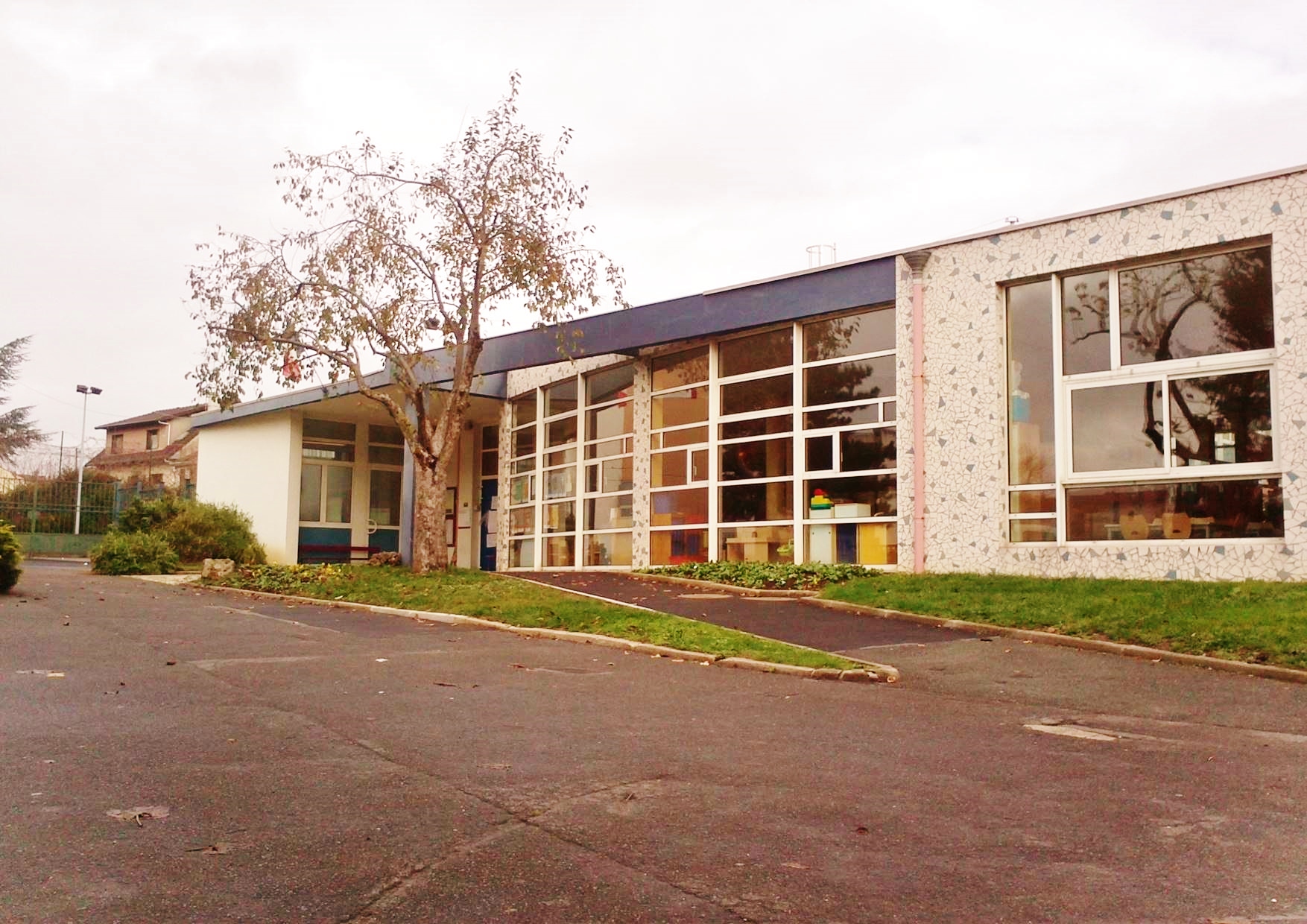 Dans cette école, 

           il y a un couloir
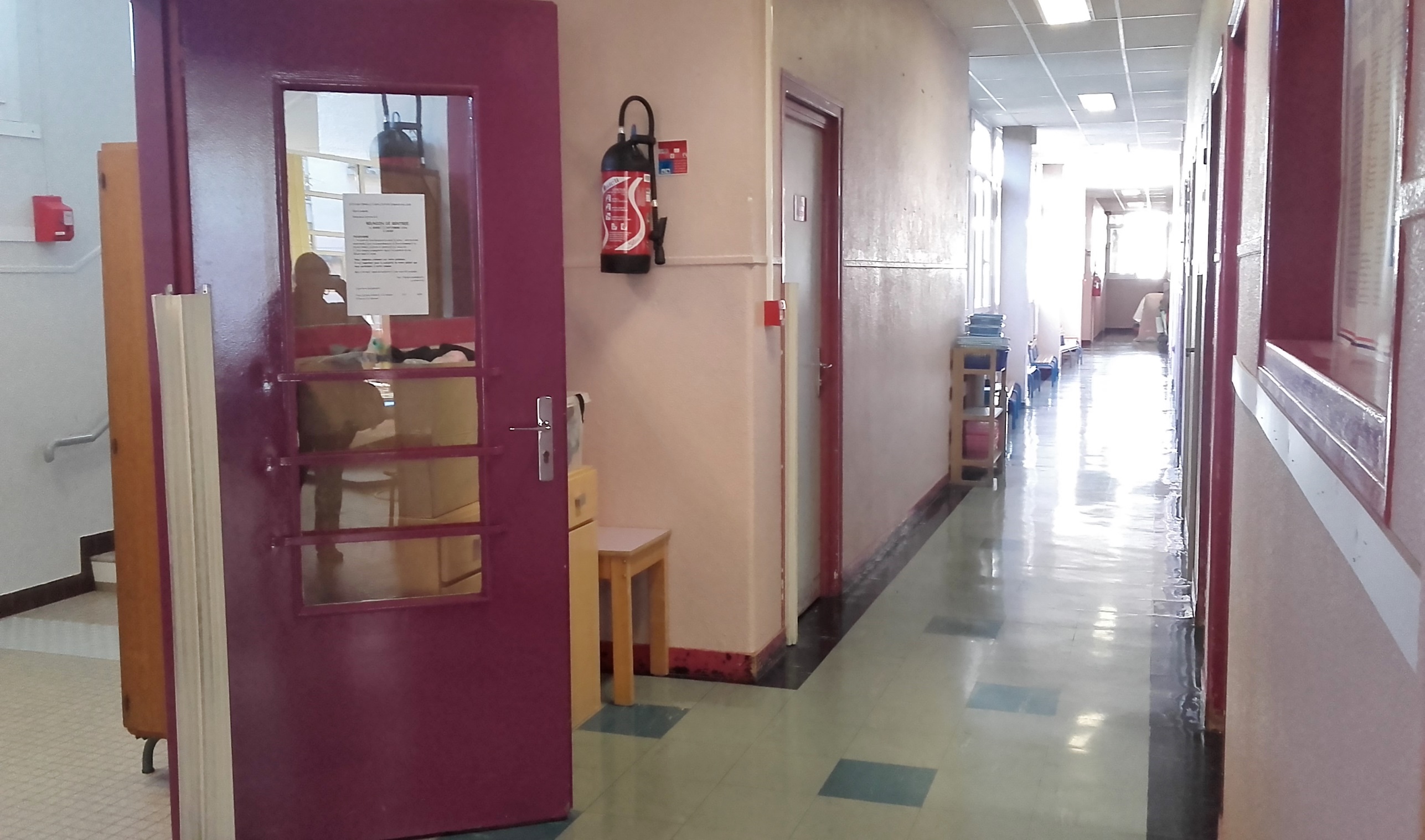 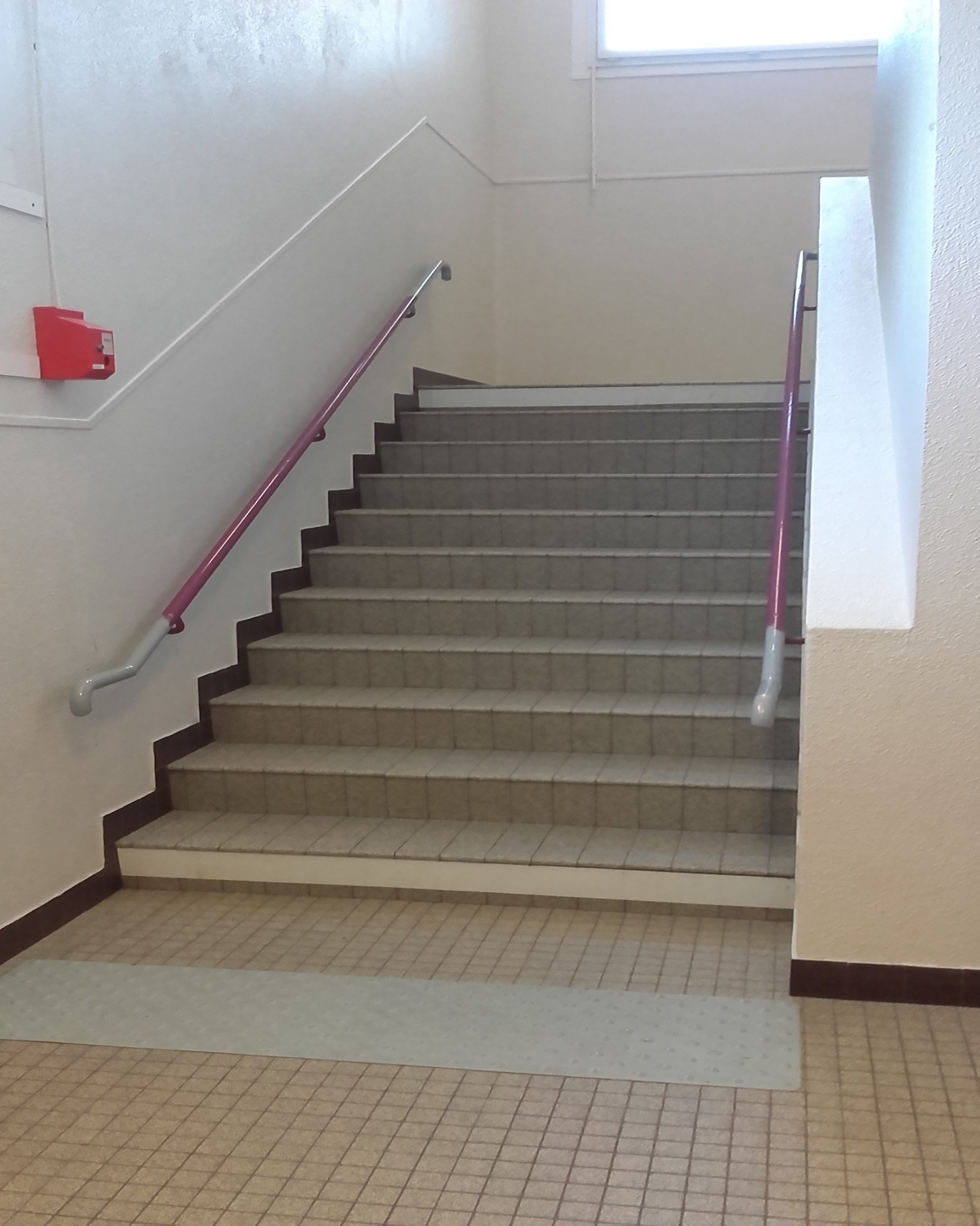 Dans ce couloir,

          il y a un escalier
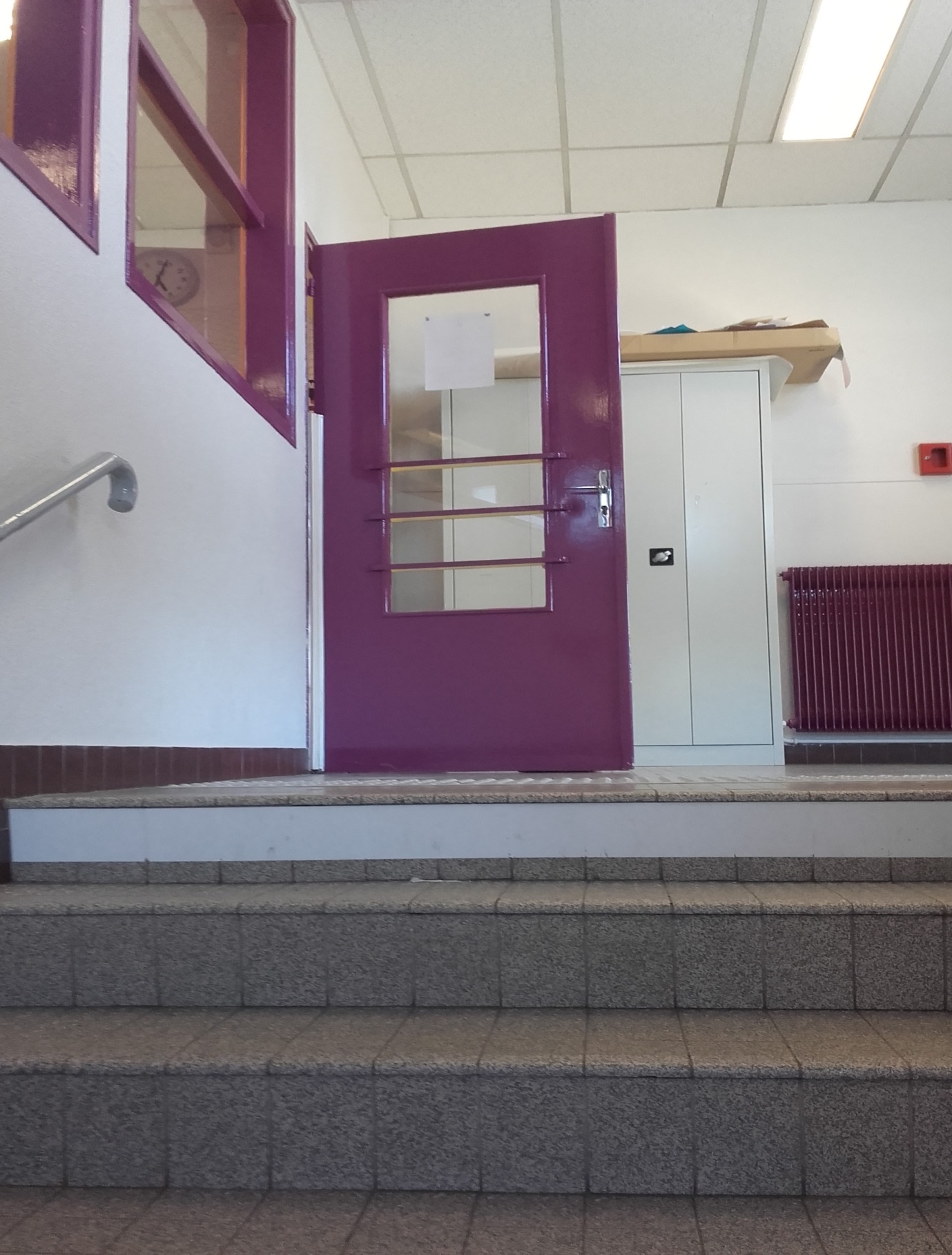 En haut de cet escalier,
 
             il y a une porte
Derrière cette porte,

 
          il y a une salle de classe
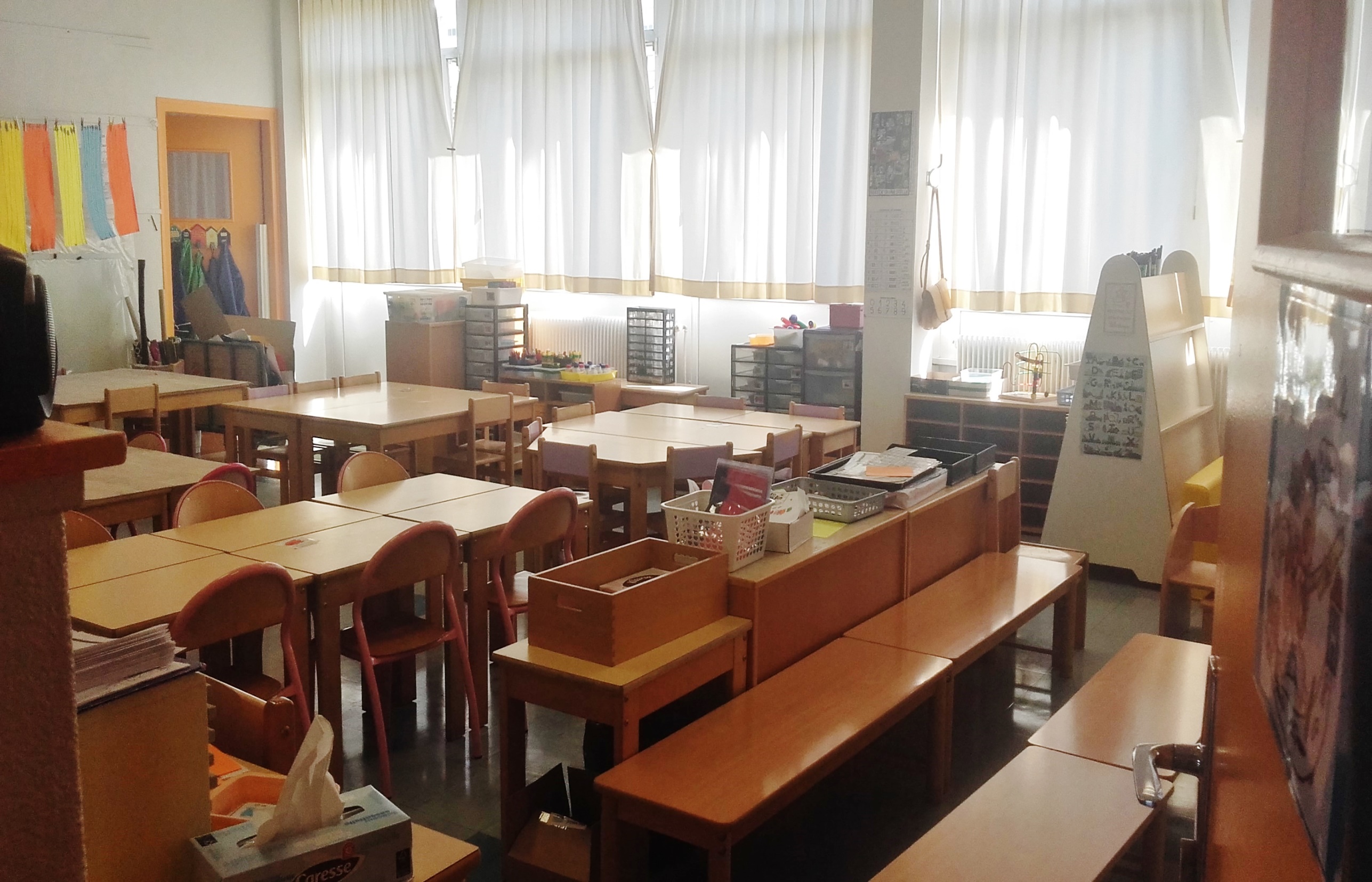 Dans cette salle de classe, 

           il y a une étagère
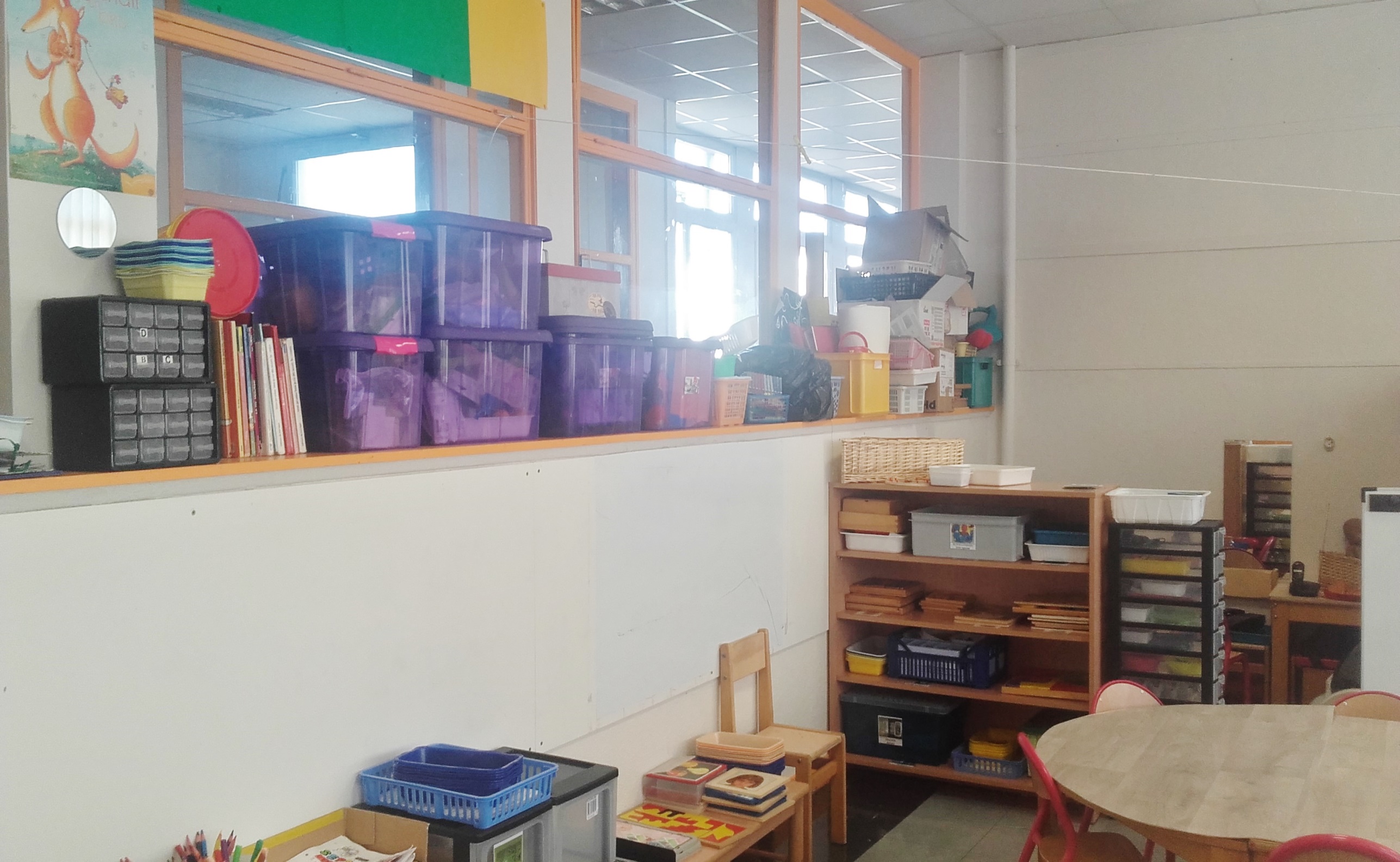 Sur cette étagère 

           il y a des caisses
Sur ces caisses 

           il y a une boîte décorée
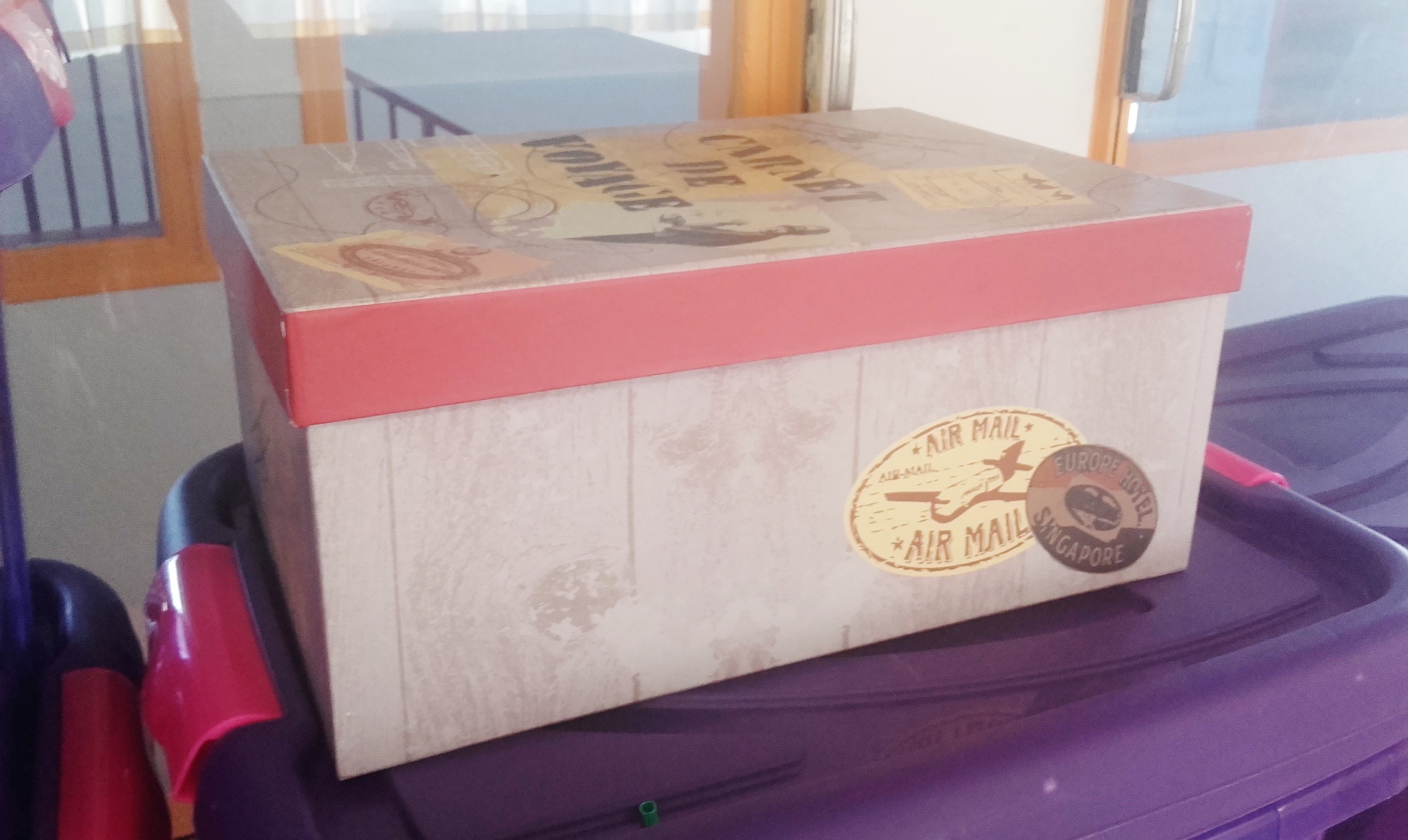 Dans cette boîte
        
           il y a …
?
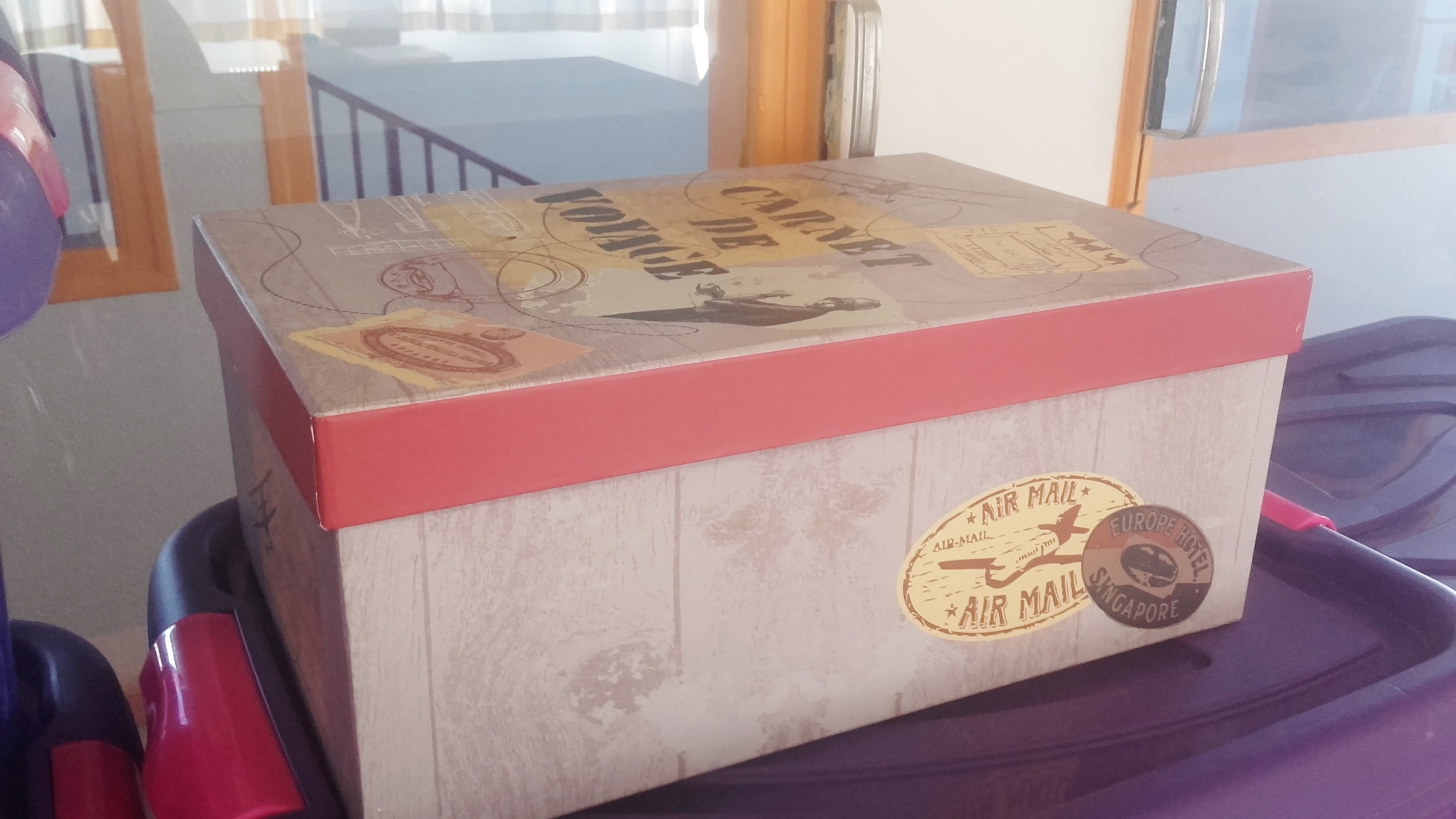 ?
?
?
?
?
?
?
?
UNE  GRENOUILLE !
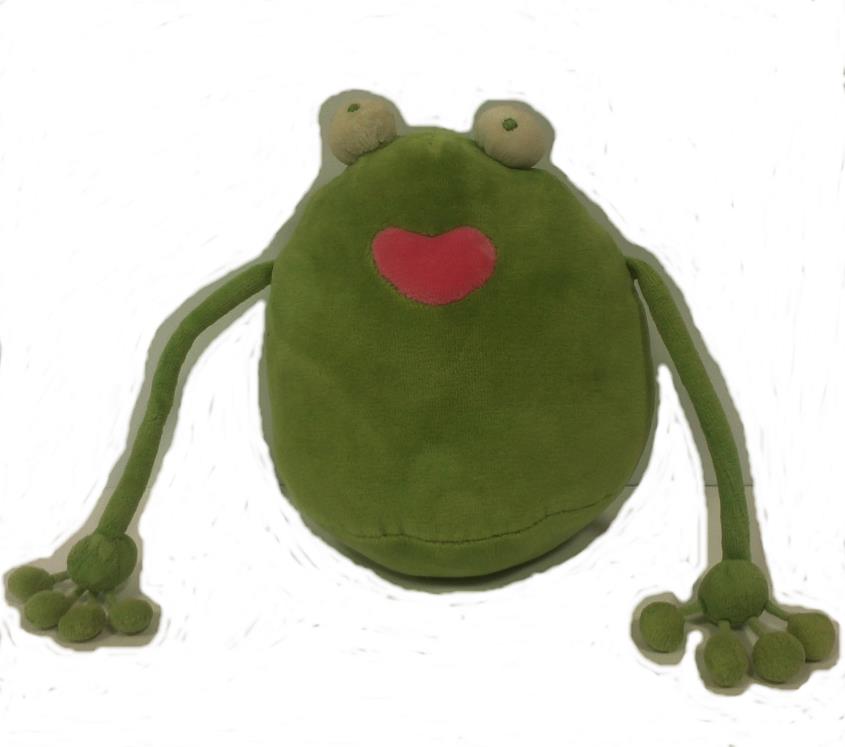 C’est Gregre !!!